TEOREMA DE TALES
O Teorema de Tales é determinado pela intersecção entre retas paralelas e transversais, que formam segmentos proporcionais.
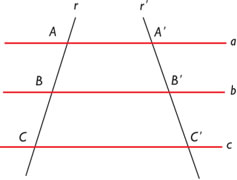 No esquema acima, as retas a, b e c são paralelas e as retas r e r’ são transversais. De acordo com o Teorema de Tales, temos as seguintes proporcionalidades:
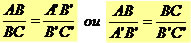 EXEMPLO
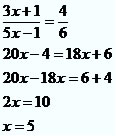 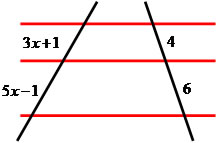